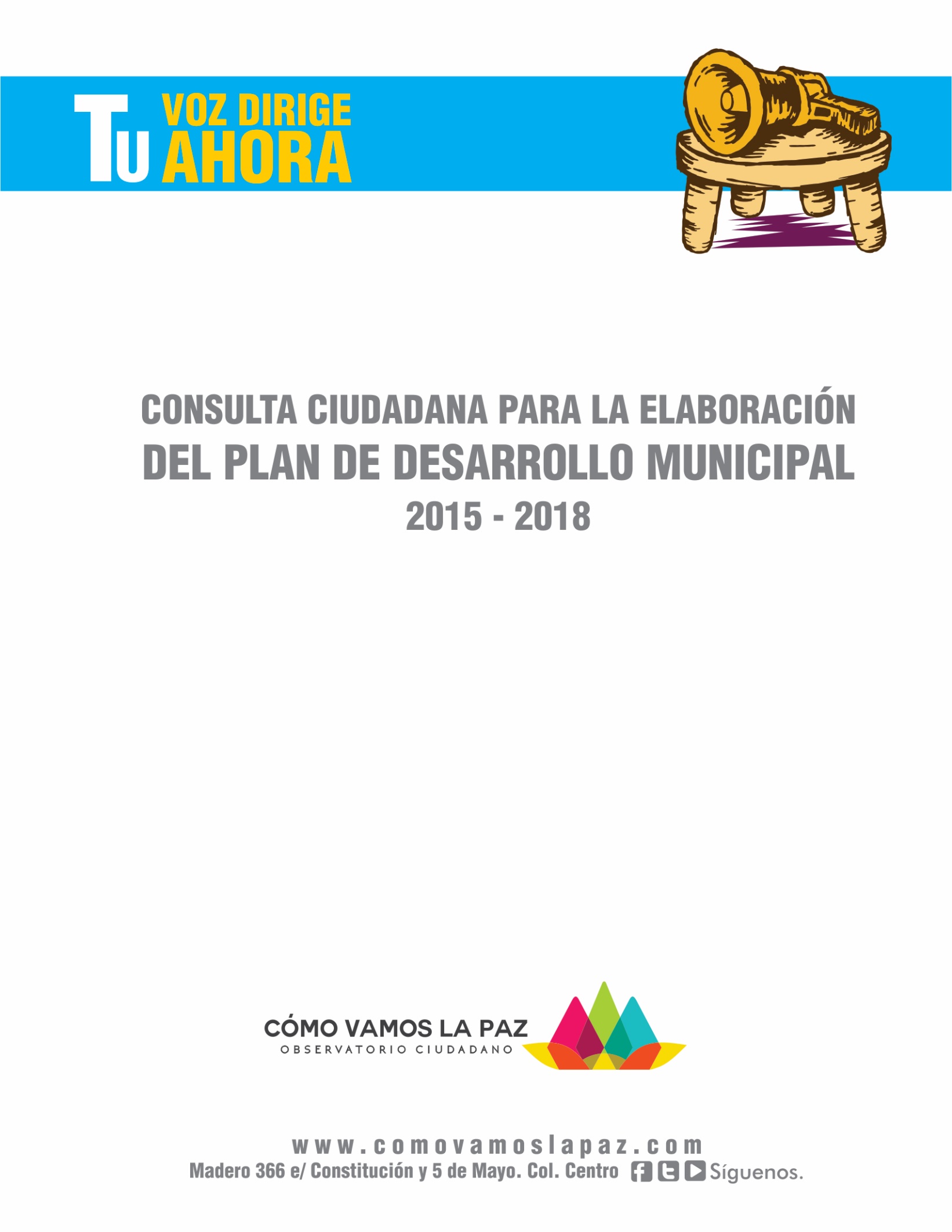 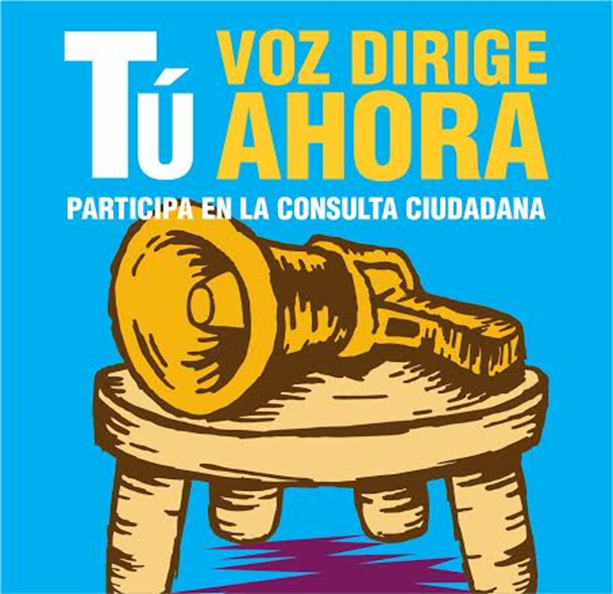 Para la consulta se diseño una herramienta en lenguaje sencillo y accesible para toda la ciudadanía, con cuatro reactivos que pretenden captar la percepción y el interés de la ciudadanía.
Conocer que es lo mejor que tiene el Municipio. Para dirigir futuras estrategias de identidad y arraigo.

Los temas que consideran deben ser de mayor importancia para el Gobierno Municipal. Para asegurar su inclusión en el Plan Municipal de Desarrollo y mantener los temas en la Agenda del Presidente Municipal.

Saber, desde su visión particular, como habitante del Municipio, cual consideran es el principal problema a resolver. Cada una de las comunidades tiene una problemática diferente, en función de las particularidades de su entorno. 

Del problema planteado cual es la solución propuesta. El ciudadano que identifica el problema, ha analizado una o mas soluciones posibles.
1
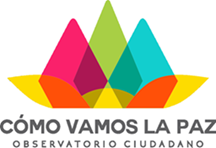 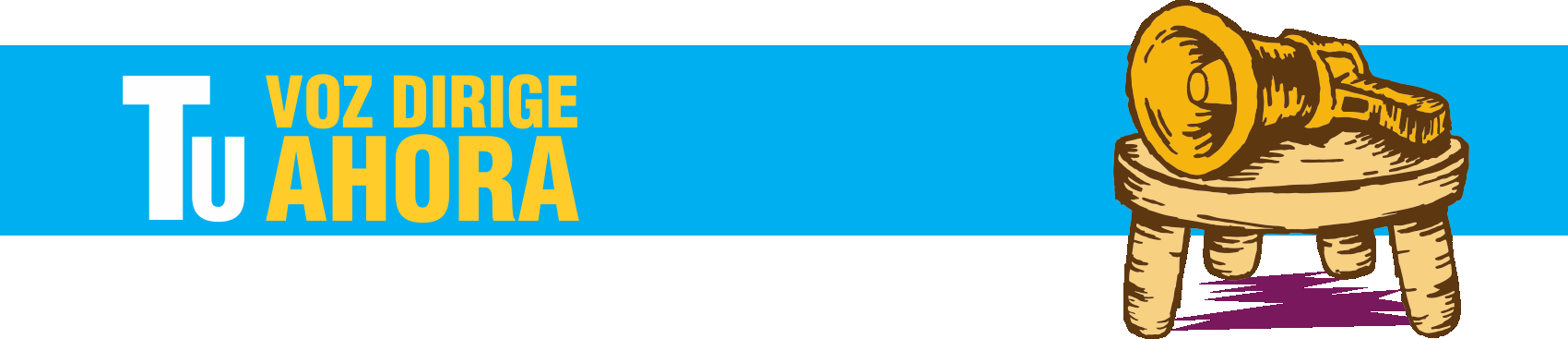 2
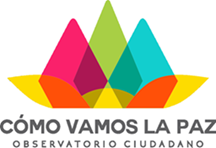 Presentación
Este documento presenta los resultados de la Consulta Ciudadana realizada en el marco de la elaboración del Plan Municipal de Desarrollo 2015-2018, para el Municipio de La Paz, Baja California Sur, periodo en el cual será presidido por el Lic. Armando Martínez Vega.

El principal medio de participación, fue a través de un instrumento en línea, puesto a disposición de la ciudadanía a través del portal de internet del Observatorio: www.comovamoslapaz.com, para su llenado del 24 de noviembre al 7 de diciembre del 2015, realizándose una amplia difusión a través de redes sociales.

La herramienta también fue distribuida en los Foros.
Parte de la consulta ciudadana consistió en la realización de Foros en distintos puntos del Municipio:
26 de Noviembre en la Unidad Deportiva Miramar
27 de Noviembre en Las Pocitas
1 de Diciembre en el Pedregal del Cortez
2 de Diciembre en Todos Santos
Asimismo se realizó el Foro con Especialistas y Expertos, el 24 de Noviembre y un Foro más con profesores y estudiantes del Posgrado en Desarrollo Sustentable y Globalización del Universidad Autónoma de Baja California Sur.
Parte fundamental en el ejercicio, fue la Consulta Infantil, a través de la cual niñas y niños pudieron expresar sus intereses y las necesidades de su comunidad.
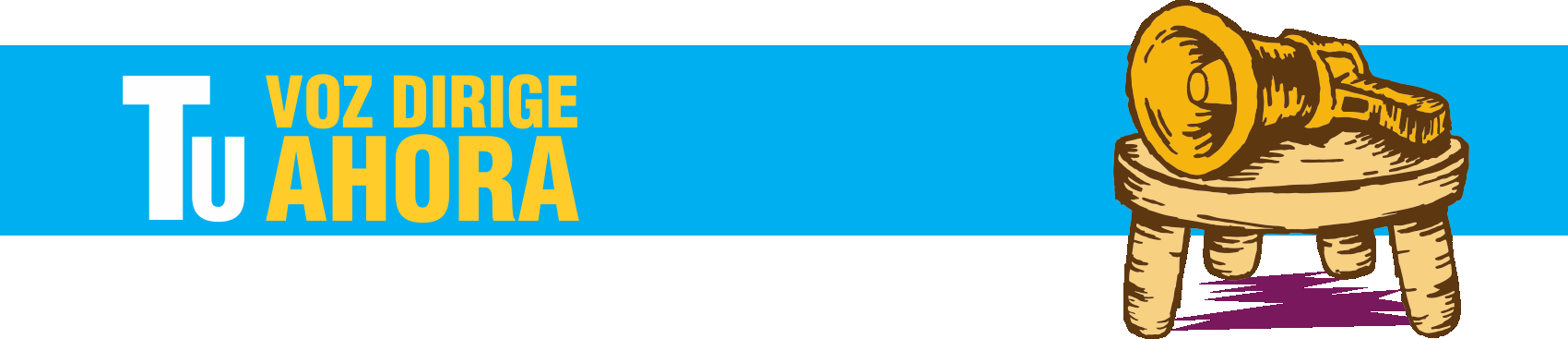 3
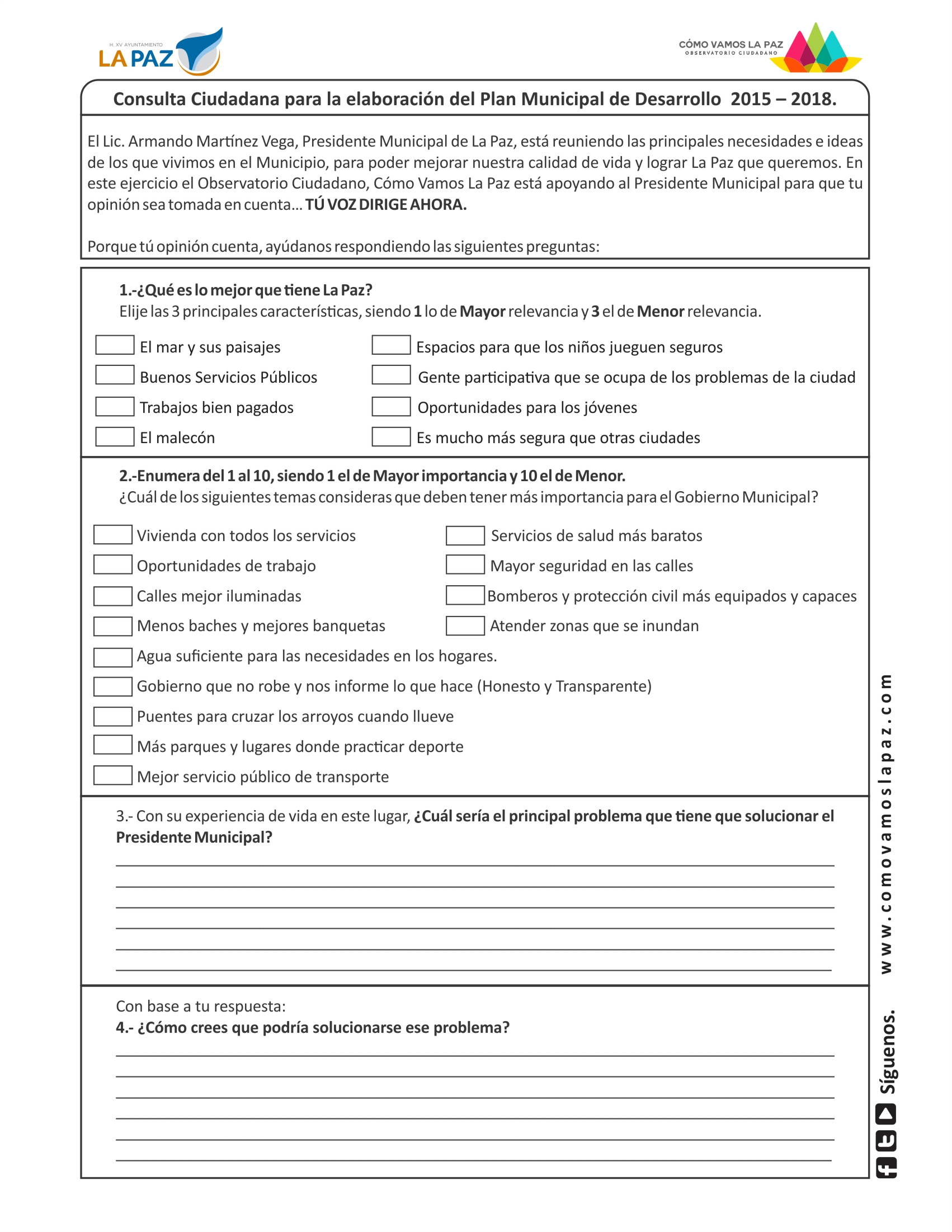 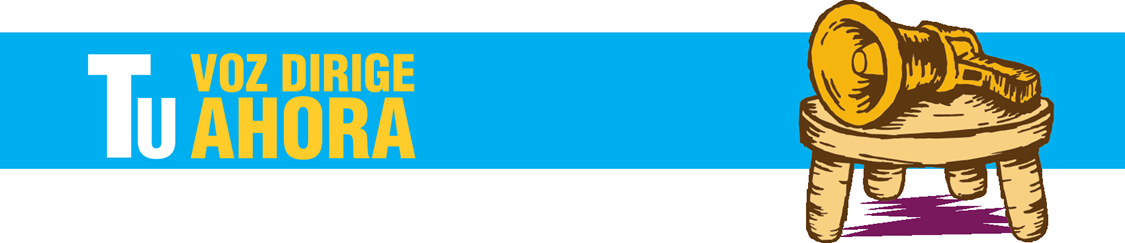 4
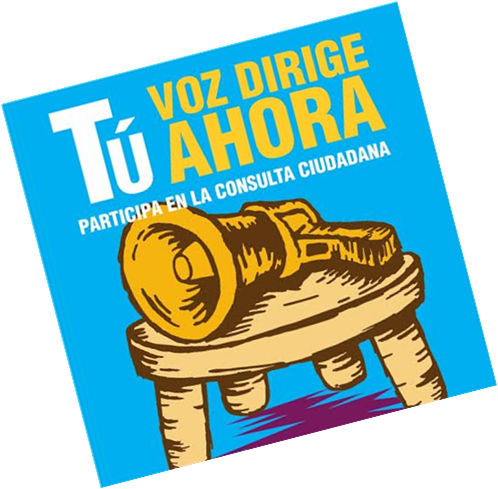 A continuación se presentan los resultados de la Consulta Ciudadana, donde participaron 489 habitantes del Municipio de La Paz y 122 niñas y niños.
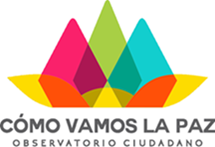 5
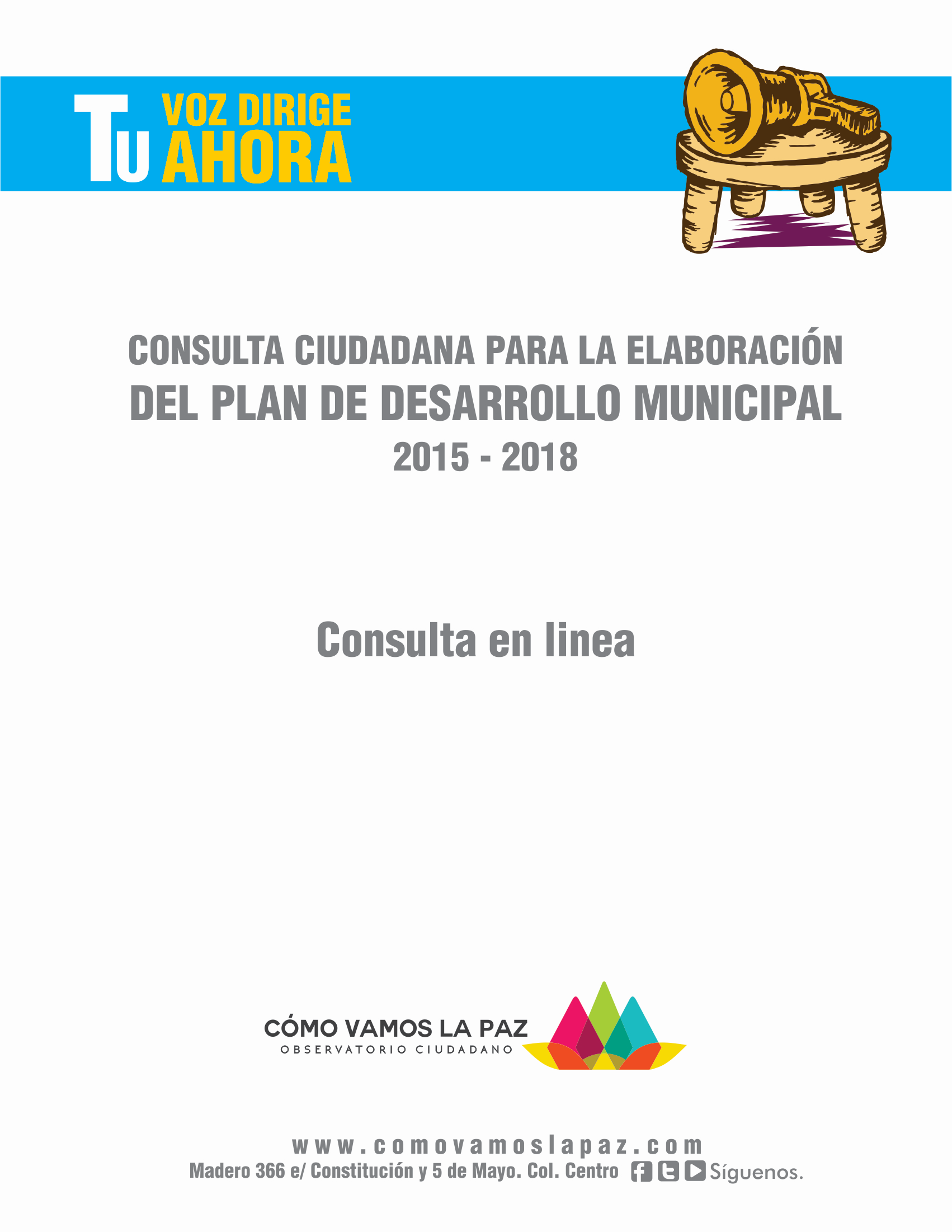 6
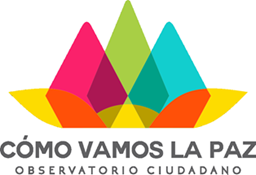 300 consultas aplicadas en línea
del 24 de Noviembre al  7 de Diciembre de 2015
Al preguntar: ¿Qué es lo mejor que tiene La Paz?
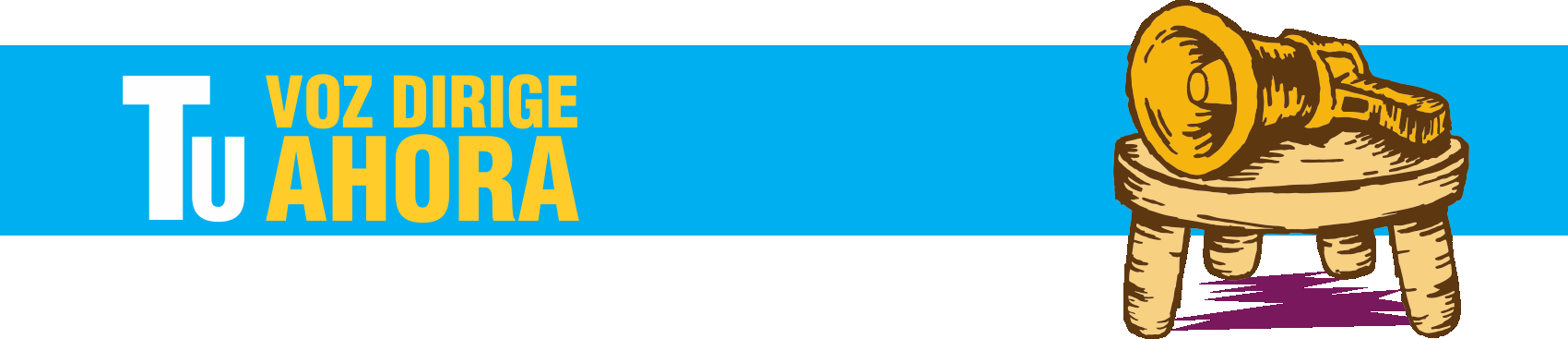 7
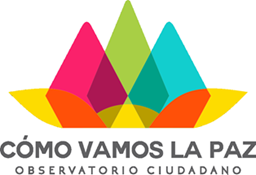 300 consultas aplicadas en línea
del 24 de Noviembre al  7 de Diciembre de 2015
¿Cuál de los siguientes temas consideras que deben tener más importancia para el Gobierno Municipal?
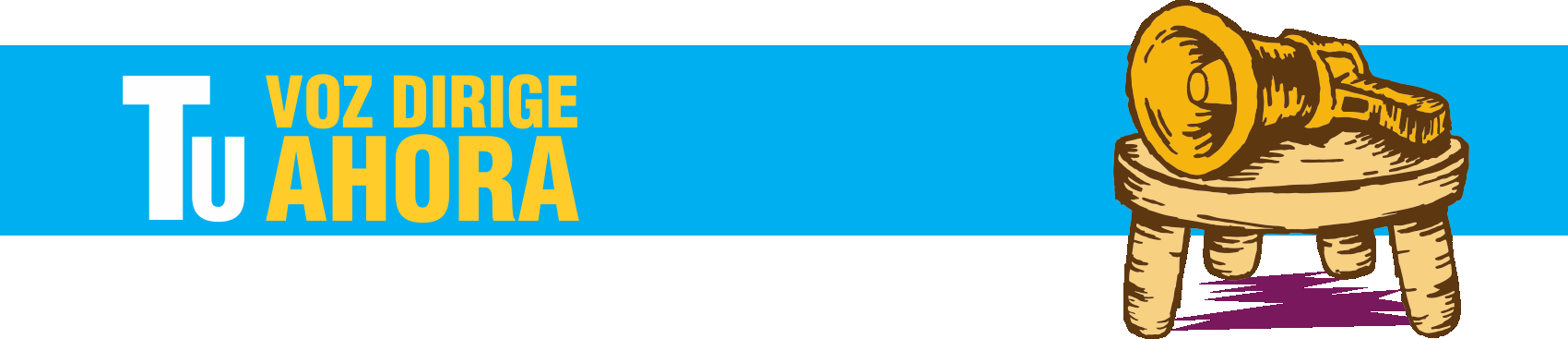 8
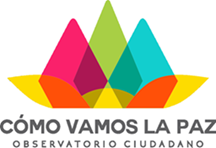 Temas que consideran que deben tener más importancia para el Gobierno Municipal
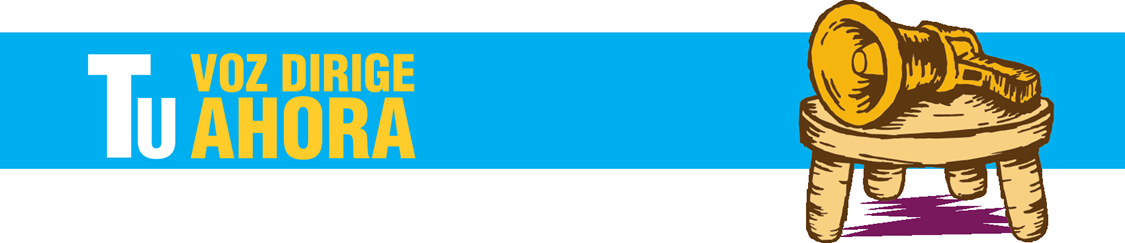 9
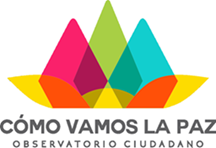 Temas que deben tener más importancia para el Gobierno Municipal
Hay un interés generalizado porque el Gobierno Municipal transparente las finanzas públicas, por una Administración honesta, transparente, que priorice la rendición de cuentas.
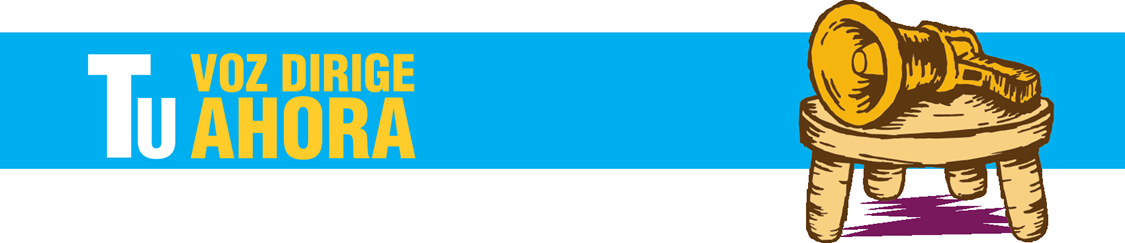 10
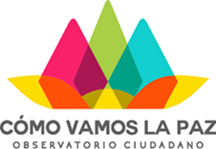 Principales propuestas ciudadanas
Evitar la corrupción, promover la transparencia en su administración y exigir la rendición de cuentas
Solucionar el problema de distribución y cobro del agua potable
Generar mas empleos, bien pagados.
Mejorar el transporte público y el problema de movilidad de la ciudad
Mejorar todos los servicios públicos, recolección de basura, bacheo y alumbrado principalmente
Cuidado y protección del medio ambiente, aprobación del POEL
Mejorar la Administración Pública, más eficiente, más preparados.
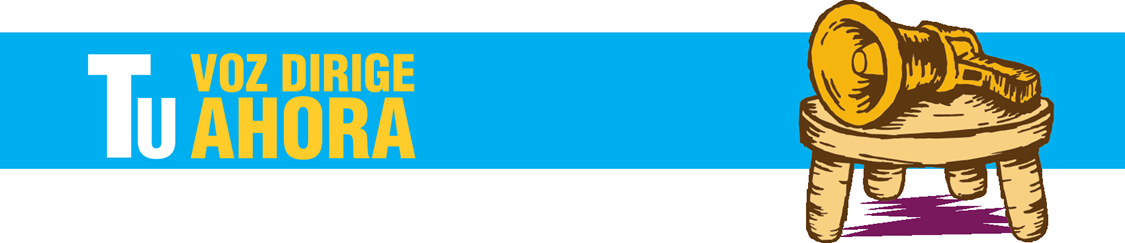 11
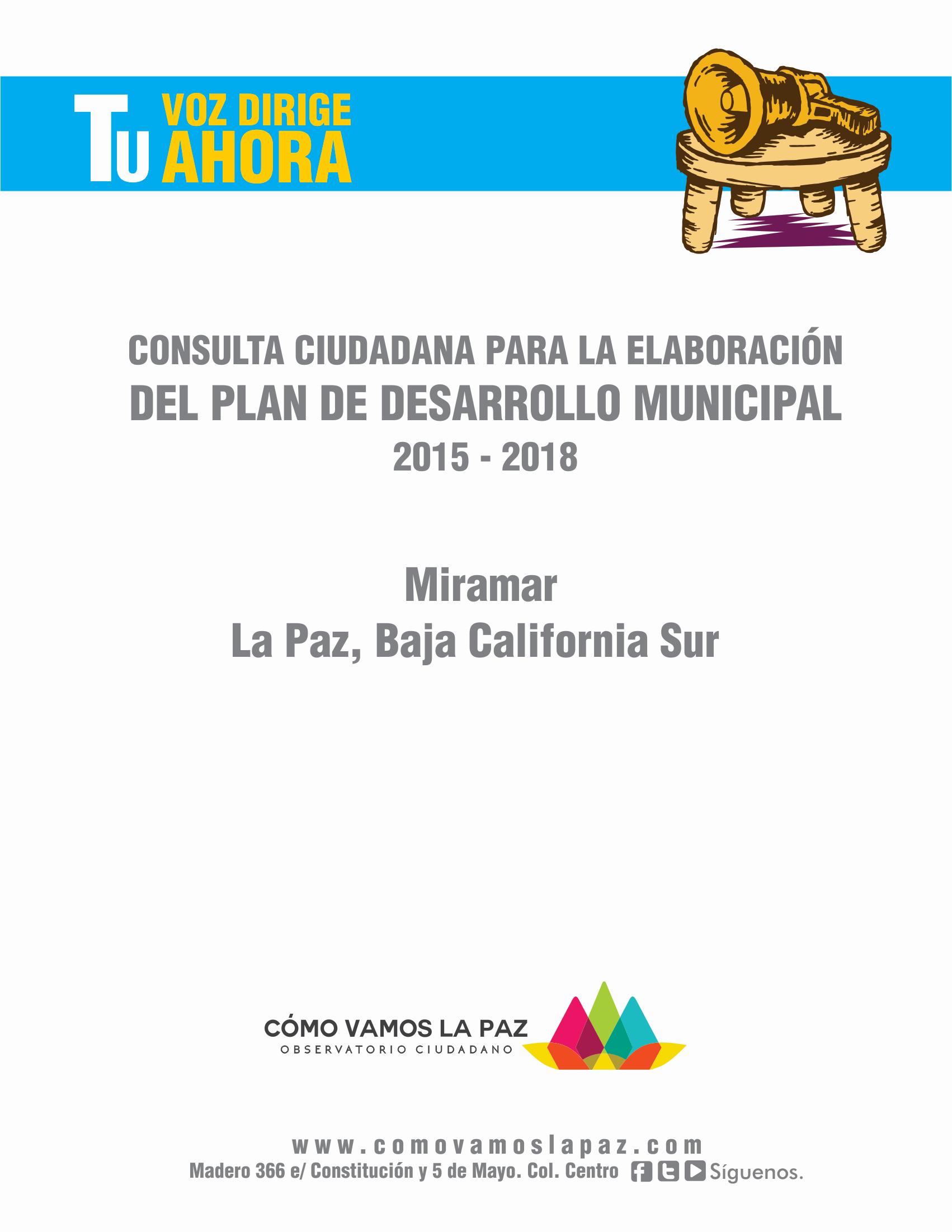 12
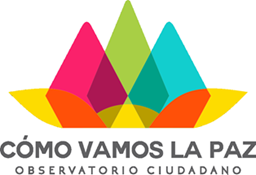 44 consultas aplicadas en la Unidad Deportiva de la Colonia Miramar, en La Paz, B.C.S. el  de Noviembre de 2015
Al preguntar: ¿Qué es lo mejor que tiene La Paz?
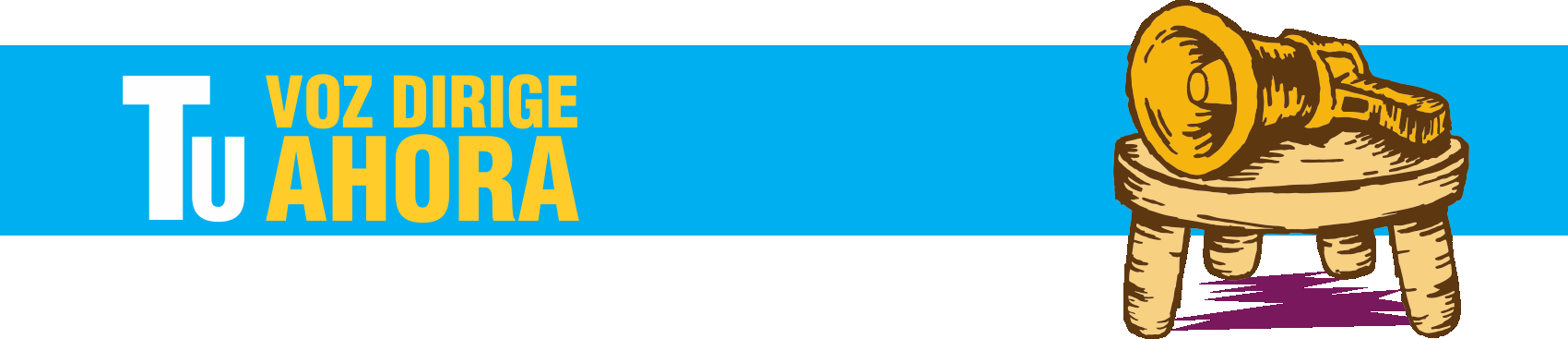 13
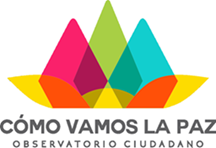 Temas que deben tener más importancia para el Gobierno Municipal
Los resultados muestran una clara necesidad por mejorar los servicios públicos básicos: Agua, alumbrado, bacheo y banquetas.

La población que participó en la consulta expresó la necesidad de un mejor transporte público.
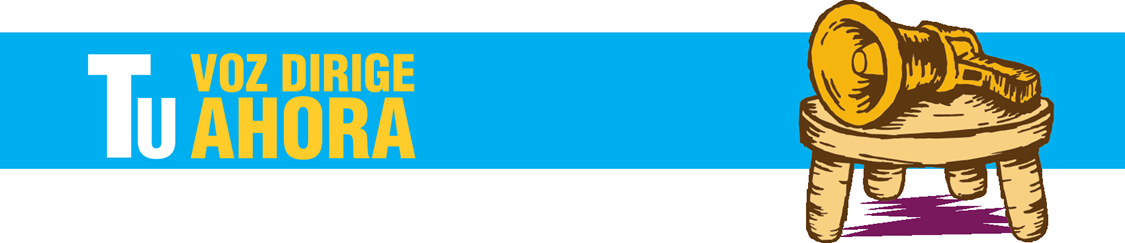 14
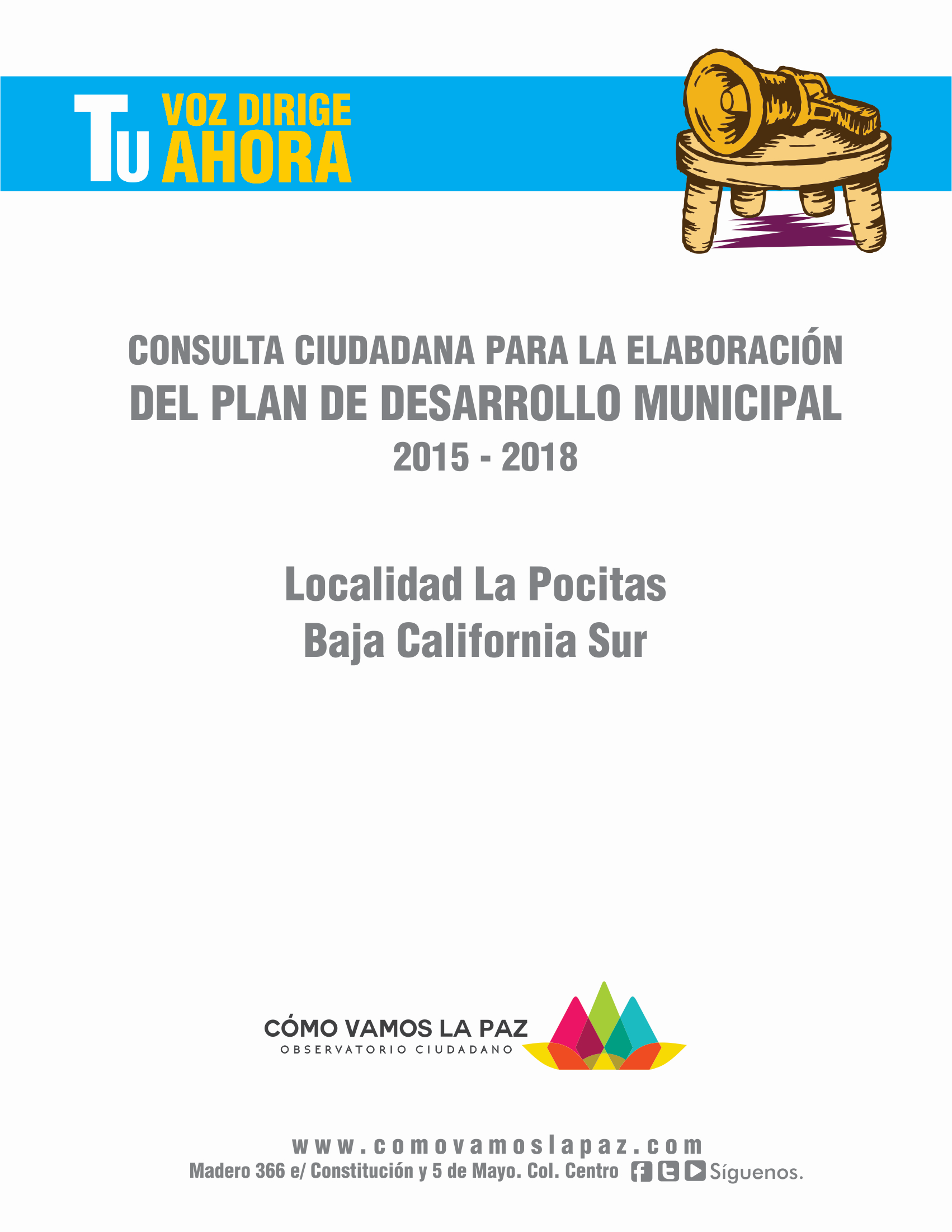 15
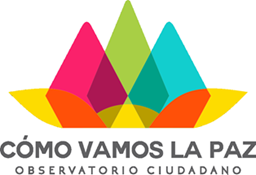 42 consultas aplicadas en la Plaza Publica de Las Pocitas, B.C.S. el 27 de Noviembre de 2015
Al preguntar: ¿Qué es lo mejor que tiene La Paz?
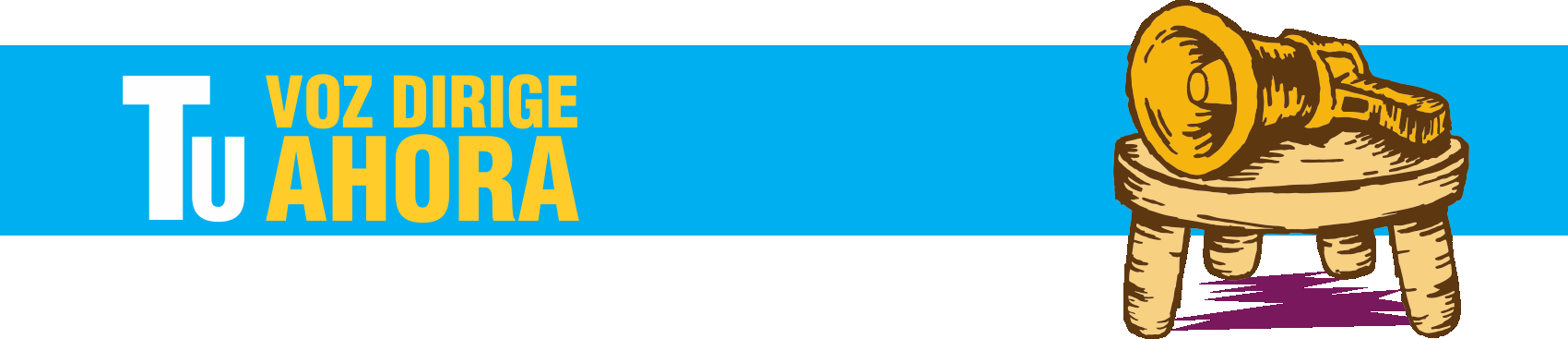 16
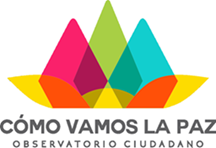 Temas que deben tener más importancia para el Gobierno Municipal
Oportunidades de trabajo
Viviendas con todos los servicios
Servicios de salud mas baratos
Puentes para cruzar los arroyos cuando llueve
Bomberos y protección civil mas equipados
Mayor seguridad
Mejor servicio de transporte
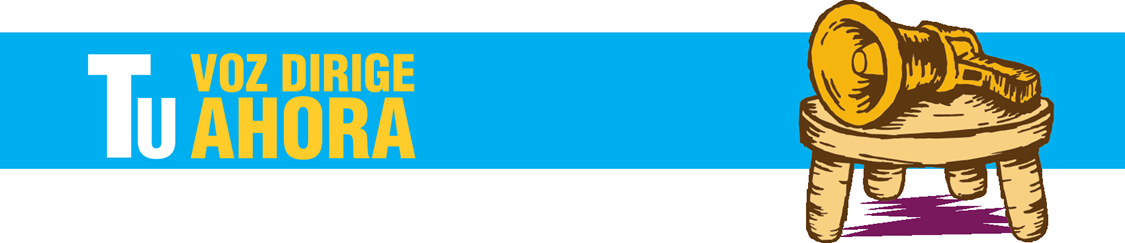 17
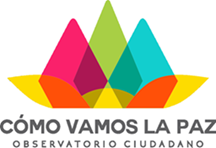 Por las características de la comunidad, se tuvo la oportunidad de captar necesidades a través de entrevistas personales que fueron mas allá de la herramienta de consulta diseñada.

Los temas que surgieron en la mesa de diálogo con los habitantes de Las Pocitas y ranchos cercanos fueron:
Los caminos rurales necesitan atención urgente, principalmente los que están de lado de la sierra.

Este año que esta por terminar no se ejecutaron acciones de empleo temporal, que es una de las principales fuentes de ingresos para los pobladores.

El puente principal se desborda fácilmente por la necesidad de desazolve del arroyo, lo cual ocasiona inundaciones en el pueblo.
Las mujeres de la comunidad son muy participativas y se encuentran muy interesadas en adquirir nuevas capacidades como: Corte de cabello, costura y otros oficios que les permitan mejorar la calidad de vida de sus familias.
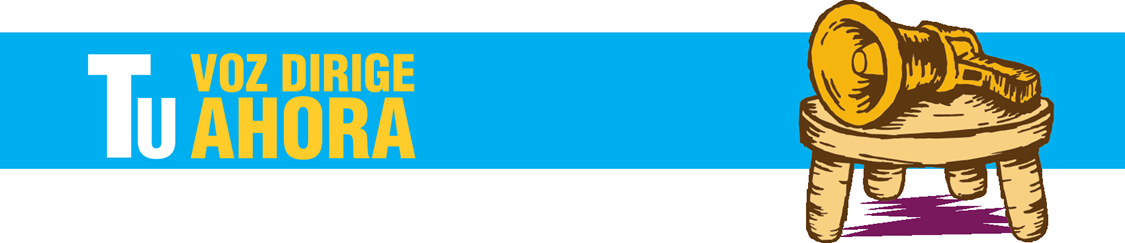 18
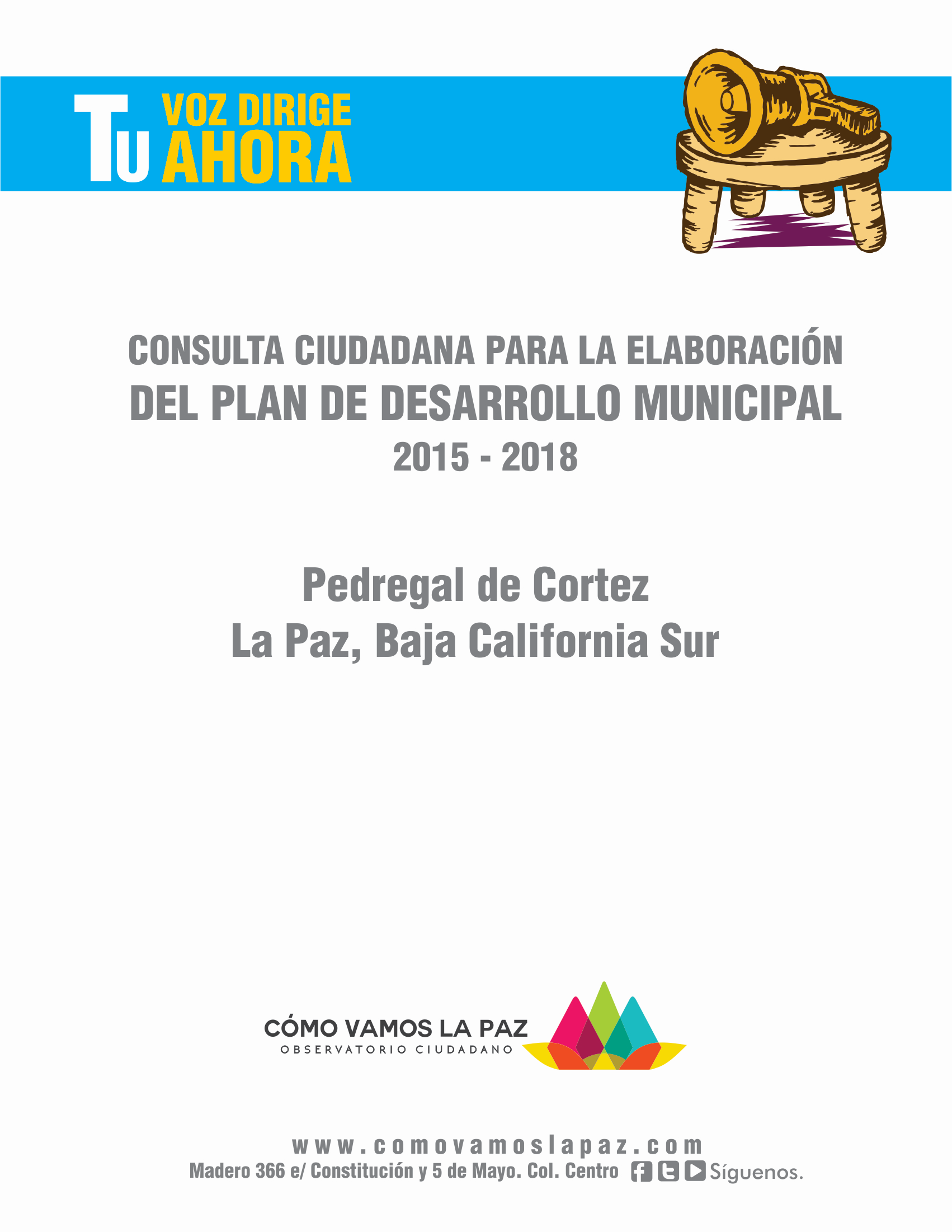 19
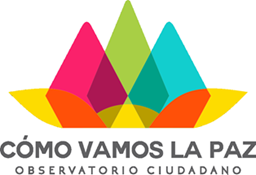 30 consultas aplicadas en la explanada central del conjunto habitacional Pedregal del Cortez, el 1 de Diciembre
Al preguntar: ¿Qué es lo mejor que tiene La Paz?
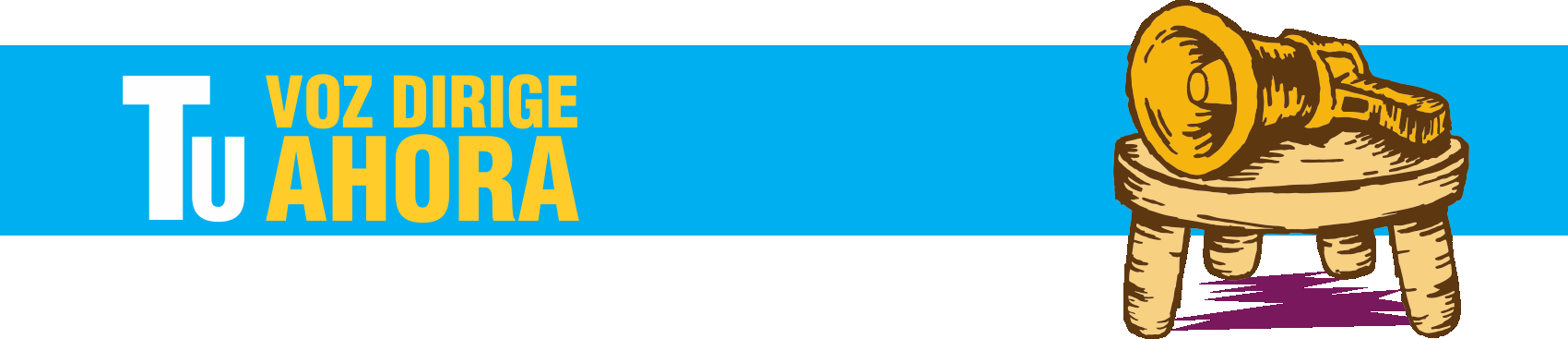 20
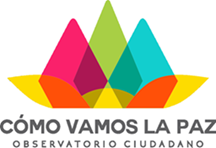 Temas que deben tener más importancia para el Gobierno Municipal
Mayor seguridad en las calles
Calles mejor iluminadas
Agua suficiente para las necesidades en los hogares
Oportunidades de trabajo
Atender zonas que se inundan
Puentes para cruzar los arroyos cuando llueve
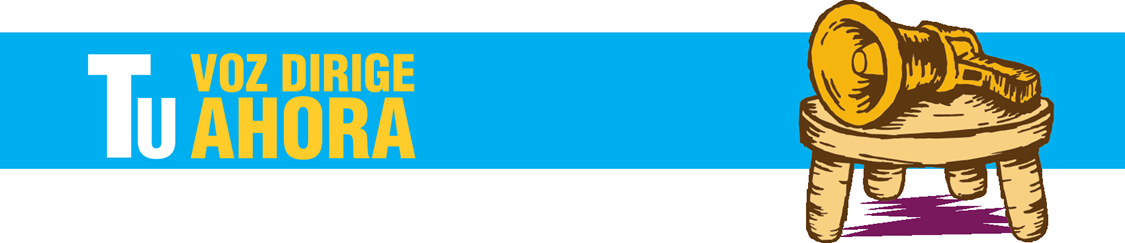 21
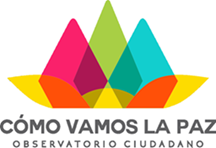 Uno de los principales problemas expresados por los ciudadanos participantes, incluso reflejado en la consulta infantil es la seguridad. El siguiente diagrama pretende resumir de manera grafica lo observado en el ejercicio de consulta.
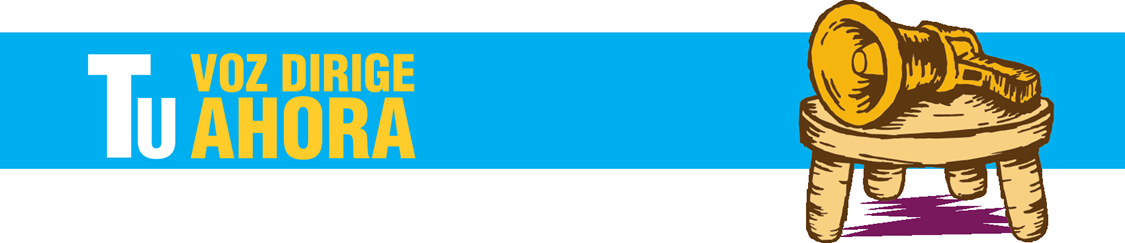 22
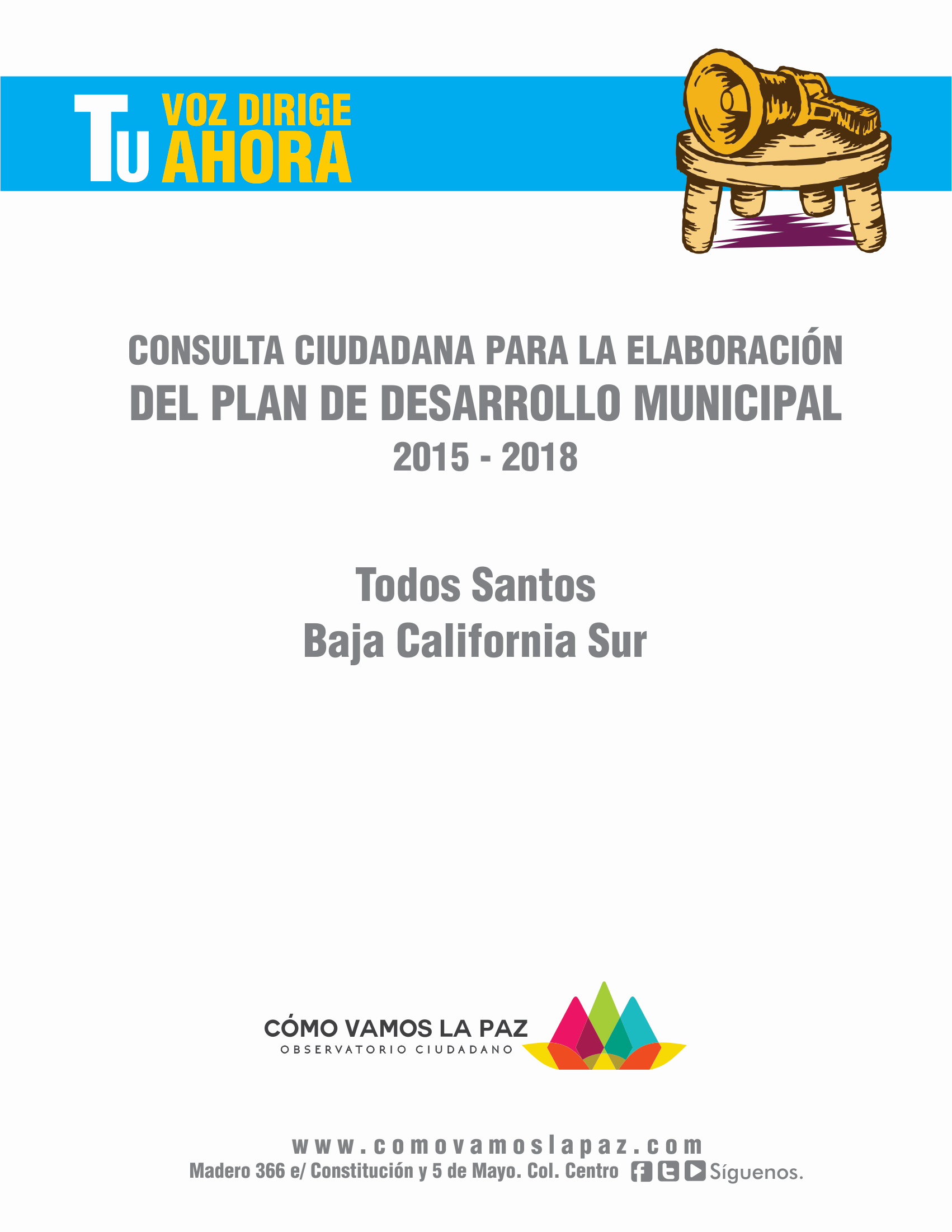 23
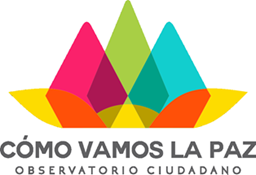 56 consultas aplicadas en la Plaza Pública de Todos Santos, B.C.S. el 2 de Diciembre de 2015
Al preguntar: ¿Qué es lo mejor que tiene La Paz?
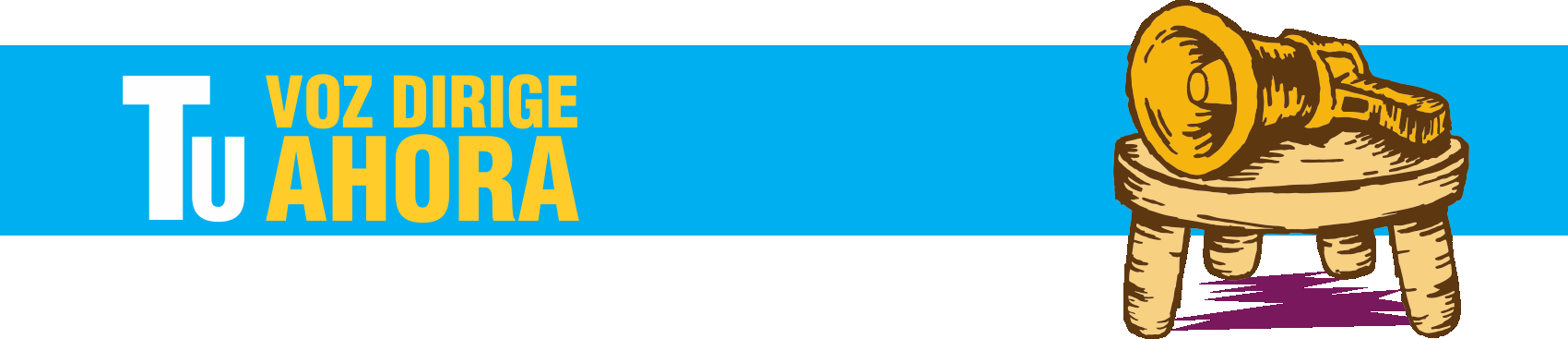 24
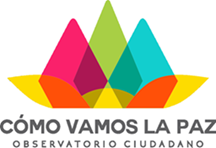 Temas que consideran que deben tener más importancia para el Gobierno Municipal
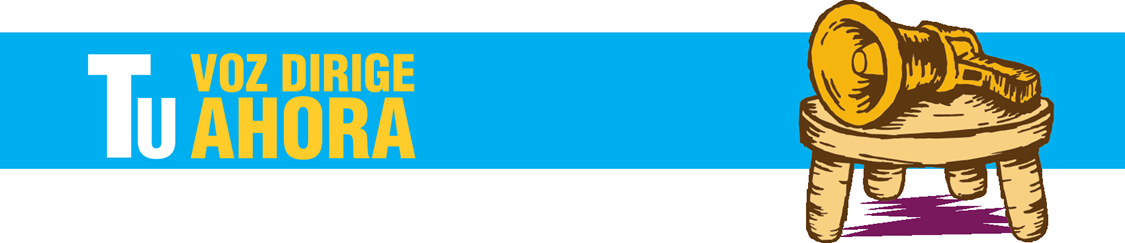 25
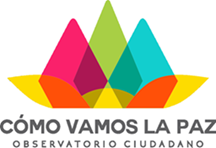 Temas que deben tener más importancia para el Gobierno Municipal
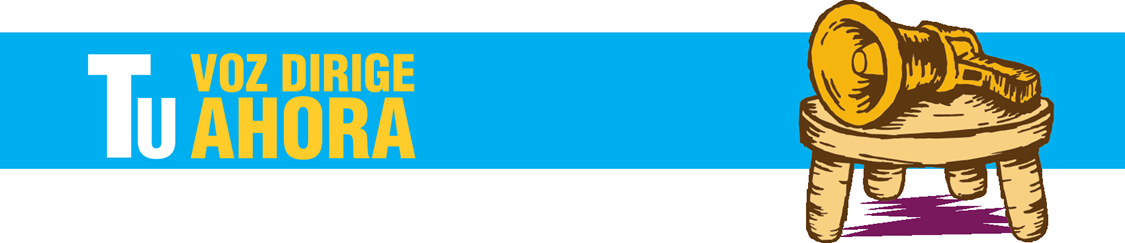 26
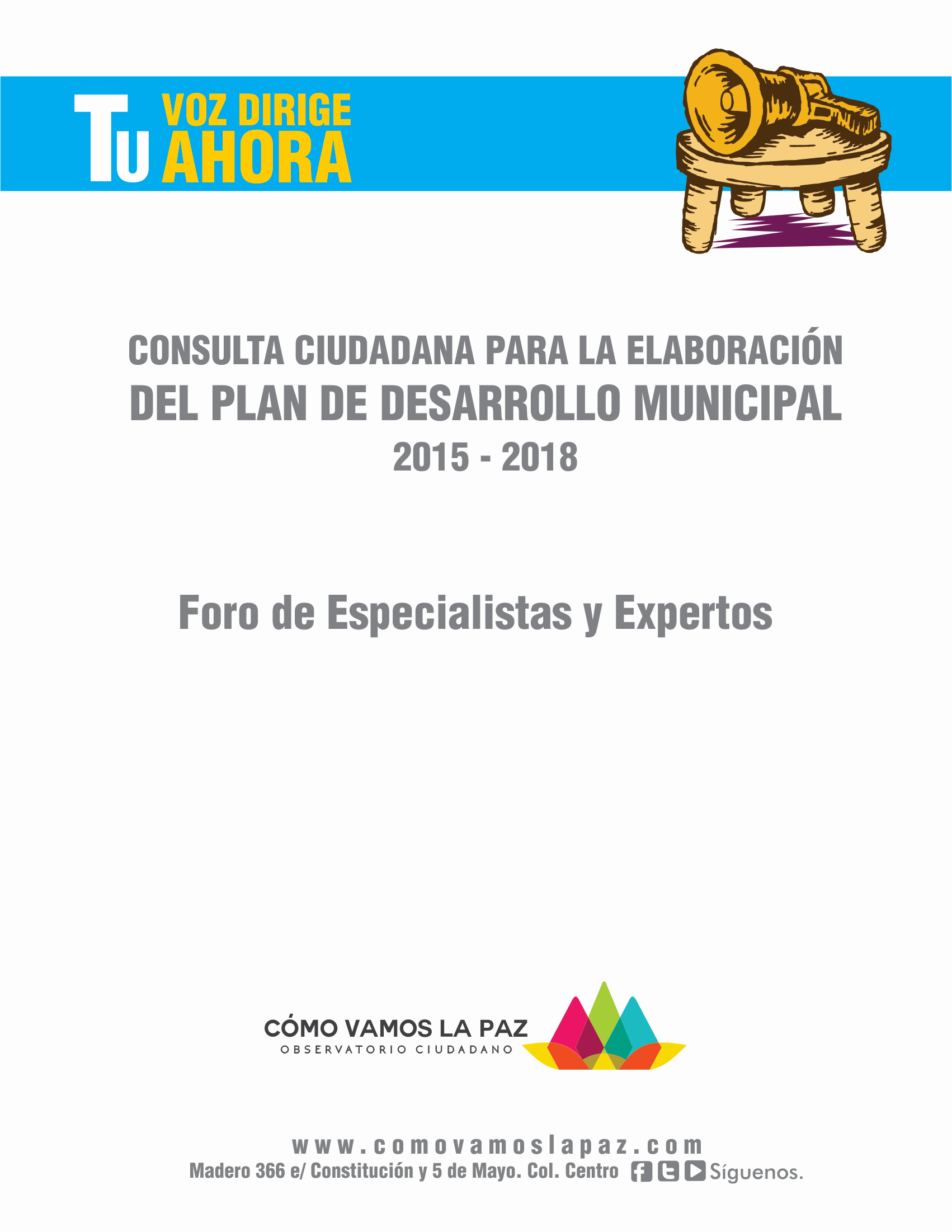 27
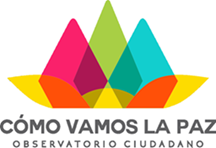 Realizado el 24 de Noviembre en El Mangle con la participación y representación de la Academia, Organizaciones de la Sociedad Civil y Sectores Productivos
Asistentes
H. XV Ayuntamiento de La Paz
CICIMAR - IPN  
UABCS
UABCS/CERCA 
Tecnológico de la Paz
CANACO  
CONAFOR  
COPARMEX
Ponguinguiola
Reciclavitrum
Fomento Económico  
Colegio de Arquitectos
FITUPAZ
Bcsicletos  
NOS
Urbanería 
EPI México  
Artista Independiente  
Corazón de Niño AC 
CEVAL IMUBCS/Colegio de valuadores 
Punto Urbano 
Niparajá  
Colegio de Ingenieros Civiles BCS  
Raíz de fondo
Colegio de Ingenieros Civiles BCS 
EL Mangle
En la dinámica se contó con 11 ponencias con una duración de 5 minutos, posteriormente se abrió el micrófono para escuchar preguntas y respuestas. En este ejercicio fueron llenados 19 formatos de consulta.
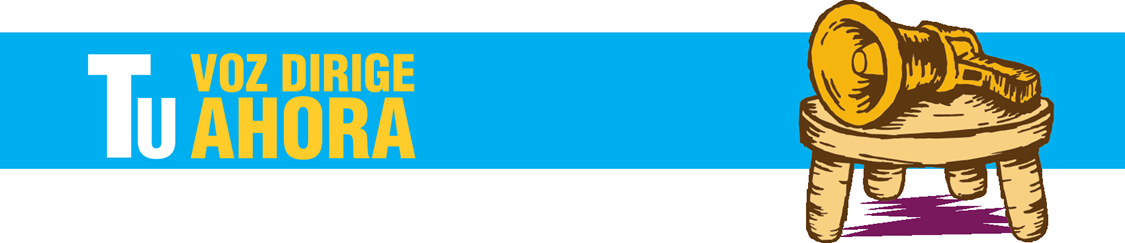 28
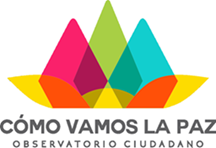 Ponentes
UABCS. Agua. Gerzaín Avilés Polanco

BCSICLETOS. Movilidad. Francisco Aguirre

UABCS. Particularidades del transporte de carga en la Ciudad de La Paz (CDLPZ)   Francisco Javier Martínez Monge

URBANERIA. Espacio Público. Lucía Corral

CERCA/UABCS. Calidad del aire y energía. Alfredo Bermúdez

RECICLAVITRUM. Aprovechamiento de residuos sólidos.  Mayra Victoria Gutiérrez.

PONGUINGUIOLA. Concientización sobre el manejo de residuos sólidos. Mayra Victoria Gutiérrez.

TECNOLOGÍCO DE LA PAZ. Mejorando la Calidad a través de la reingeniería de procesos. Jesús Bautista.

CICIMAR. Líneas de desarrollo estratégico para el crecimiento, ordenación y sostenibilidad de la pesca y la acuicultura en el municipio de La Paz.  Luis César Almendáriz Hernández

EPI MÉXICO.  Celebra 10 años de  educación vivencial en Baja California Sur. Elizabeth C. Hammond

NIPARAJÁ. Agua. Gabriel Patrón.
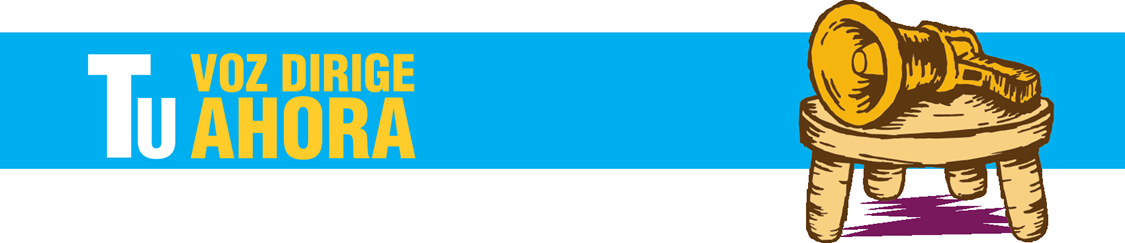 29
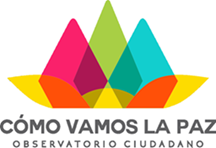 Principales Propuestas
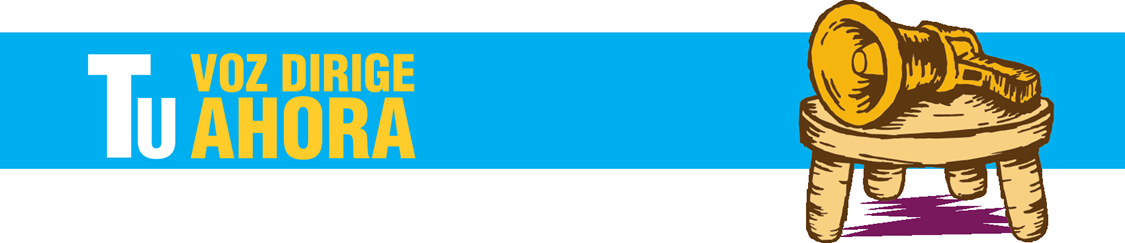 30
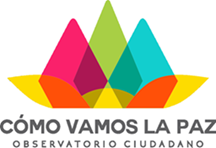 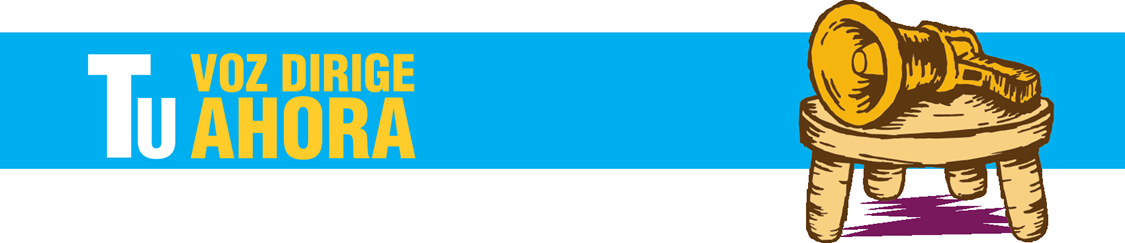 31
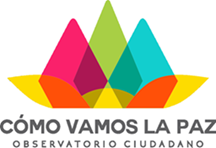 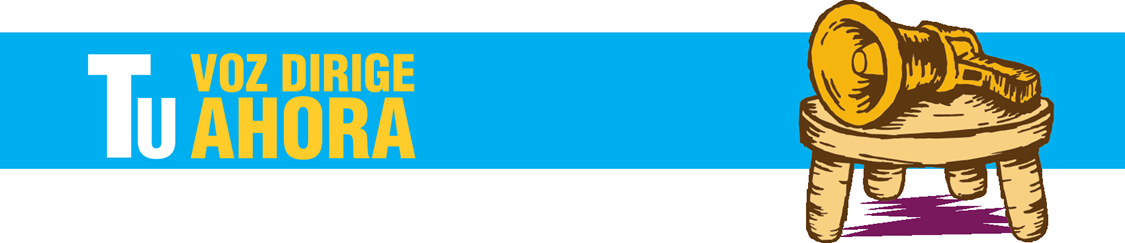 32
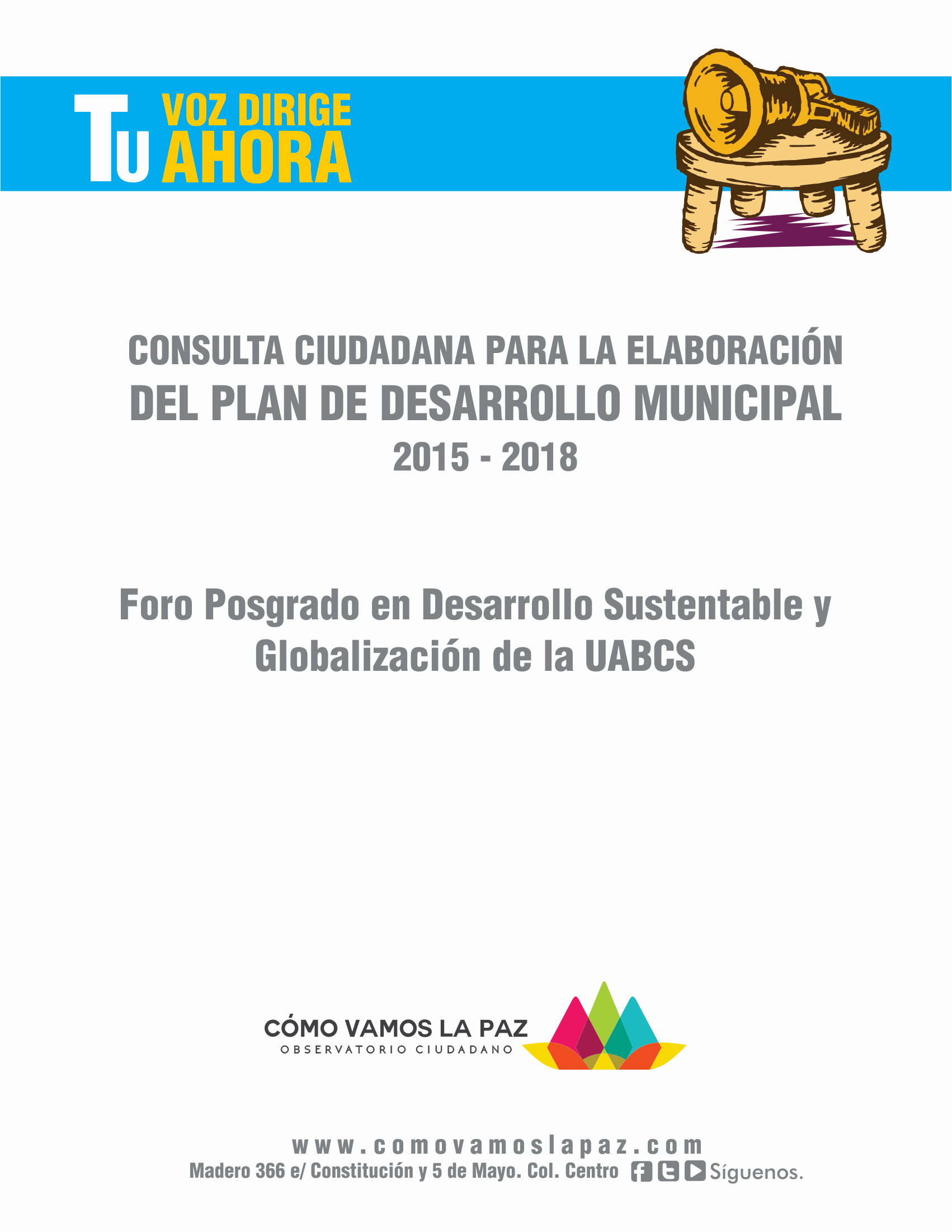 33
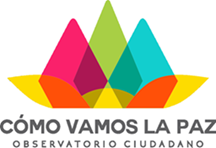 El día 5 de Diciembre se realizó un encuentro con Profesores Investigadores y Estudiantes del posgrado en Desarrollo Sustentable y Globalización de la UABCS.

En ese espacio de diálogo, los estudiantes presentaron proyectos de investigación que pueden ser implementados por el Gobierno Municipal.
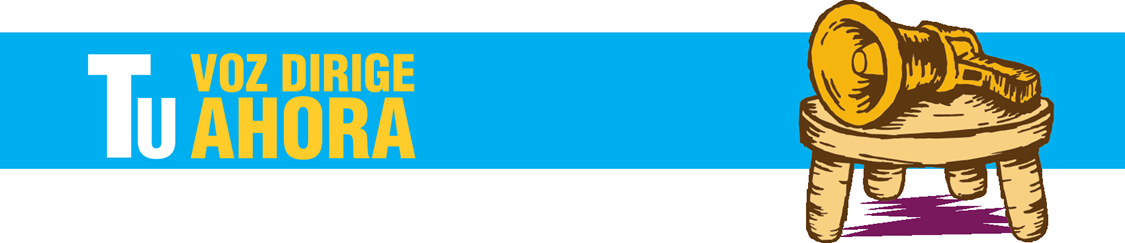 34
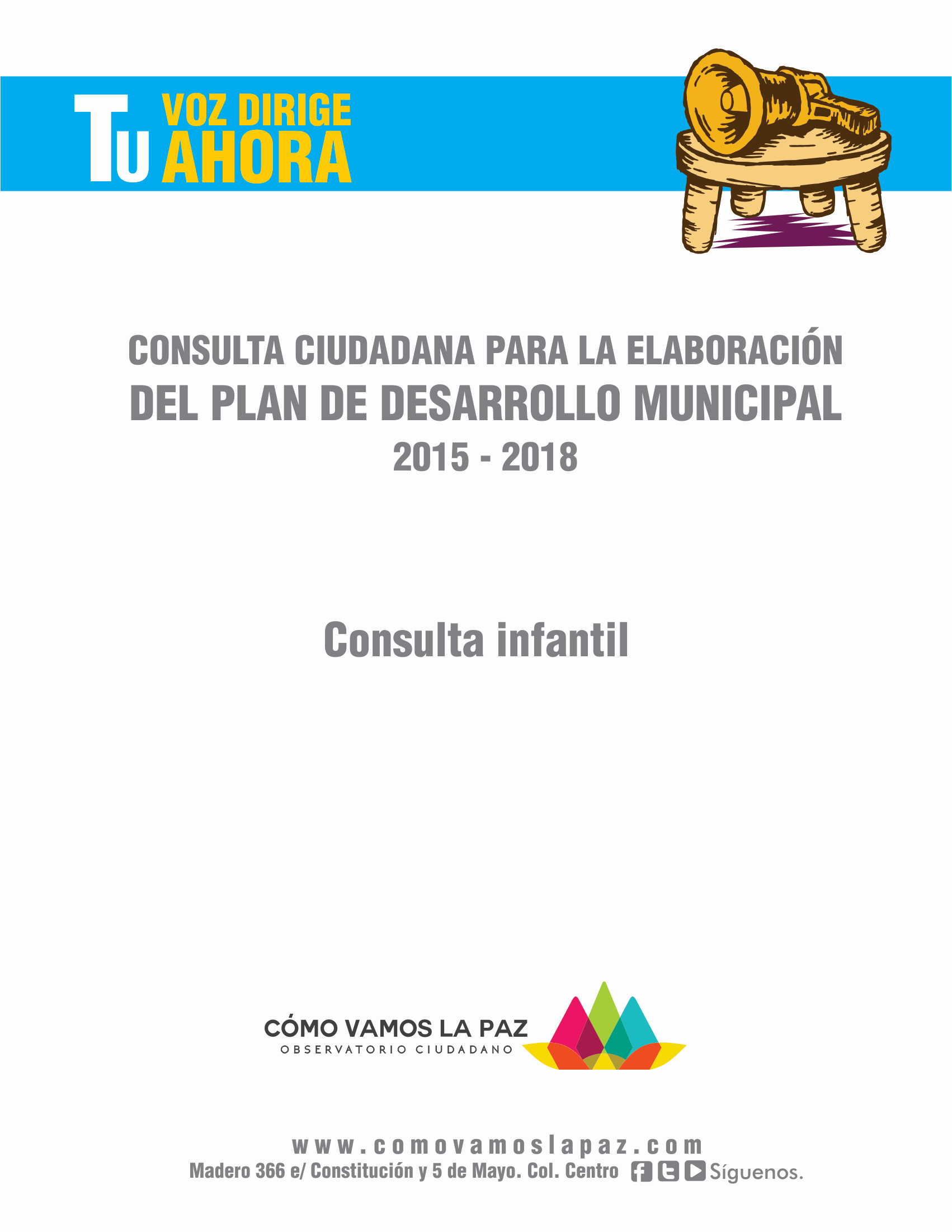 35
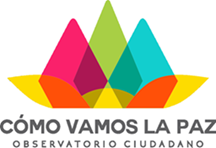 Parte fundamental en este ejercicio de participación, fue la inclusión de las niñas y niños en la consulta.

A través del diseño de una herramienta sencilla, con gráficos representativos, se invito a la niñez de nuestra ciudad a formar parte de esta consulta y expresar a la autoridad municipal sus principales necesidades y deseos.
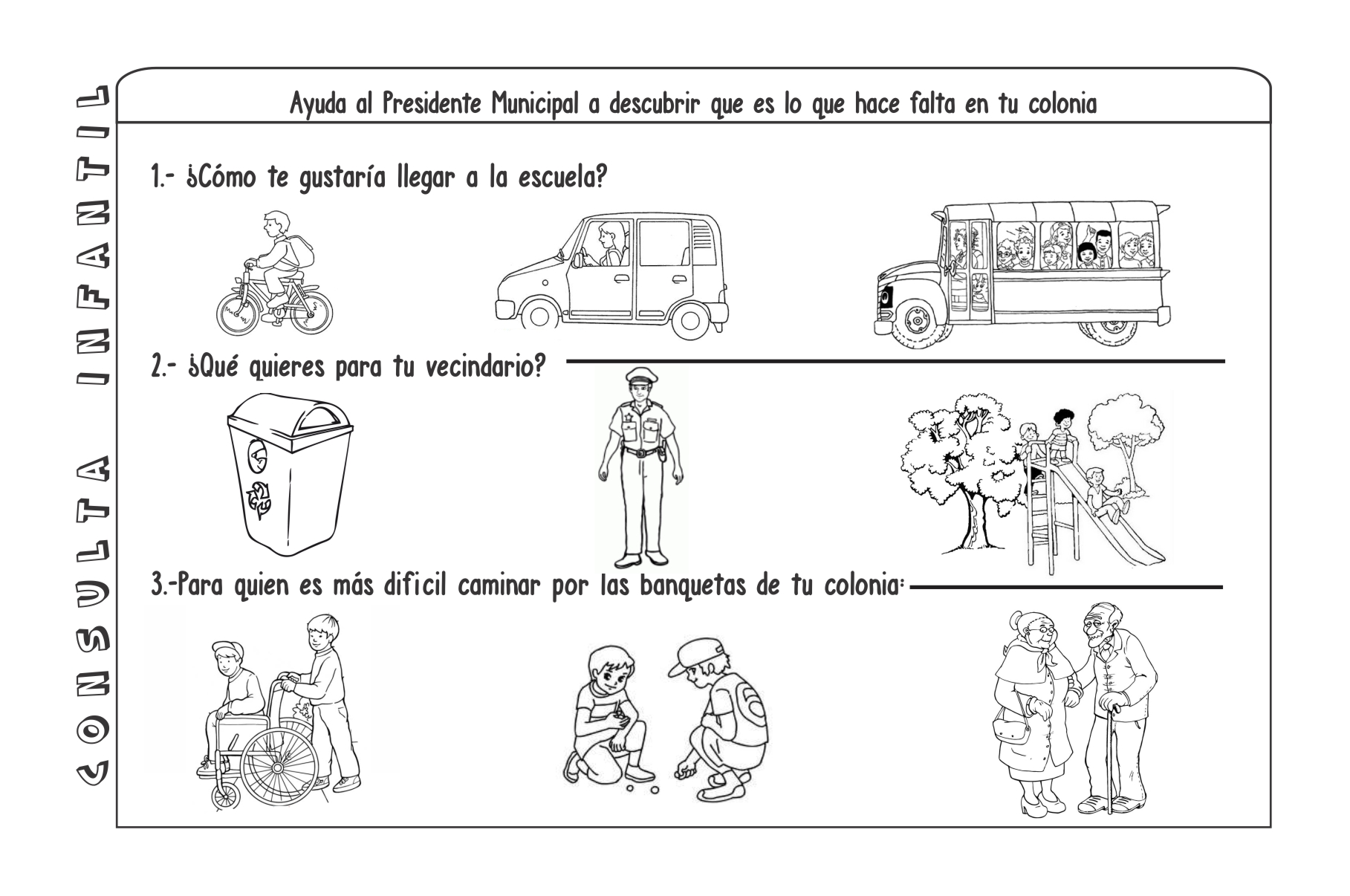 Se contó con la participación de 122 niñas y niños.
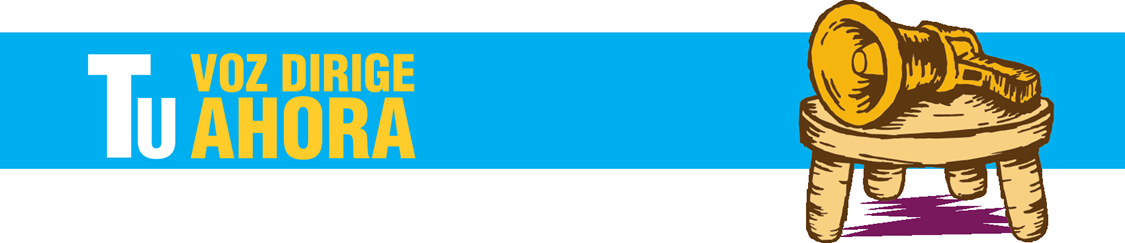 36
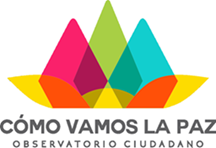 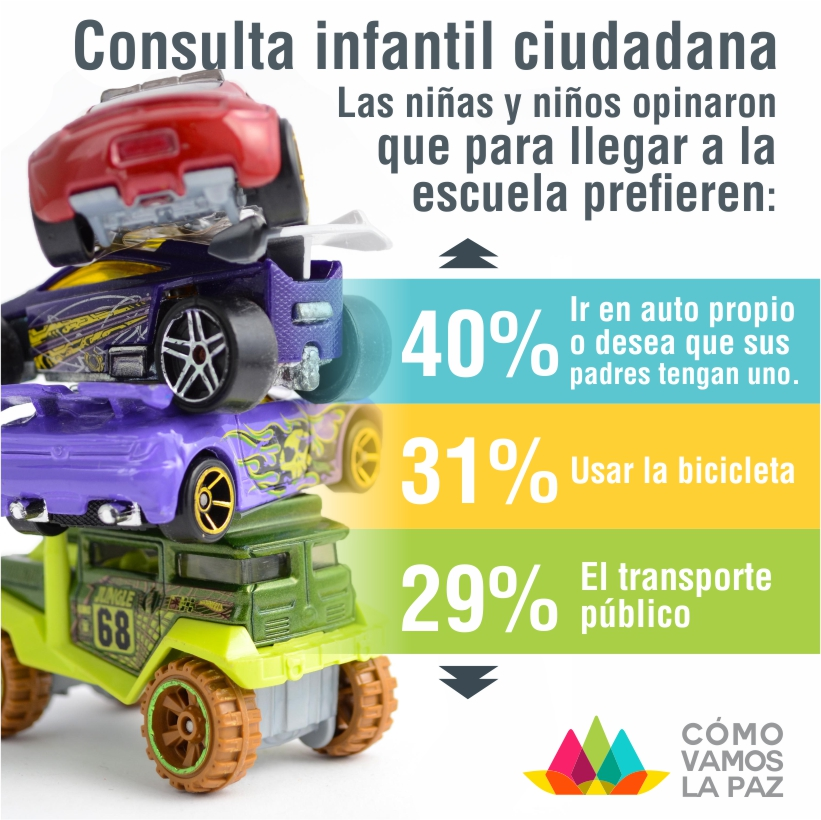 Expresaron su interés por ir en bicicleta a la escuela, pero sus papás no lo consideran seguro.
Ir en transporte público implica tener que esperar mucho tiempo en la parada del camión.
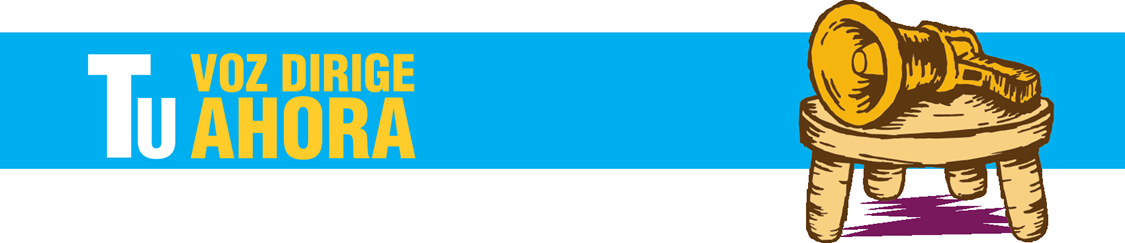 37
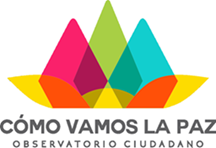 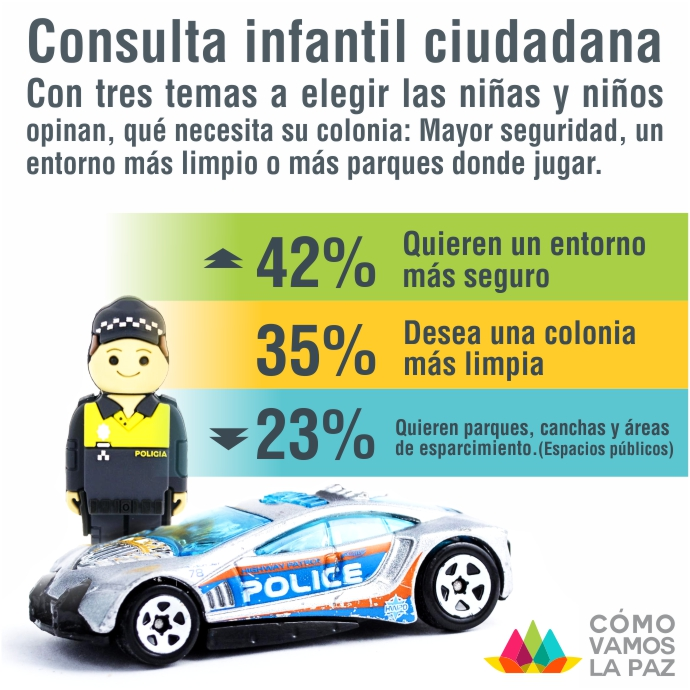 Las niñas y niños tienen una imagen positiva del policía.
Para ellos la mayor seguridad implica mayores posibilidades de jugar y utilizar libremente los espacios públicos.
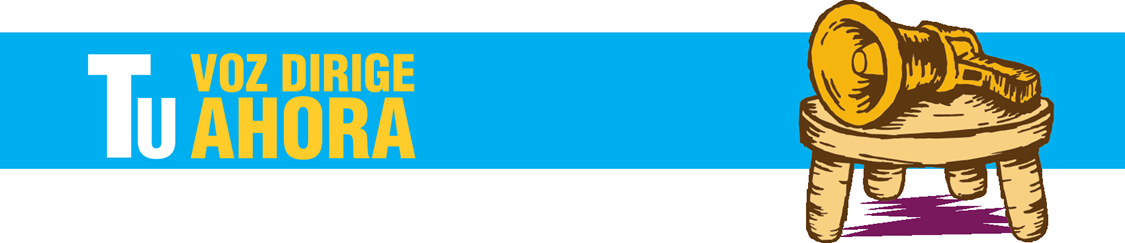 38
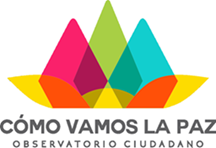 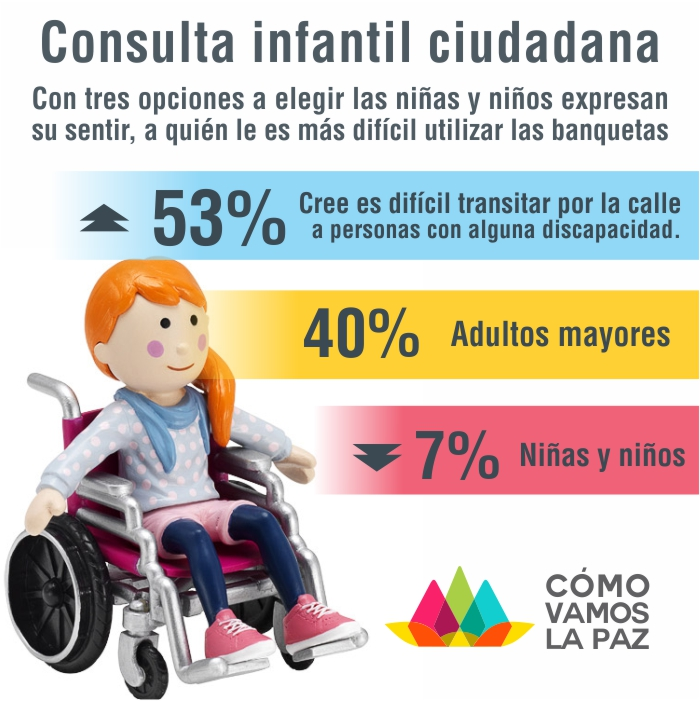 Las niñas y niños mostraron mucha sensibilidad hacia las personas con discapacidad y en particular con sus abuelitos y adultos mayores.
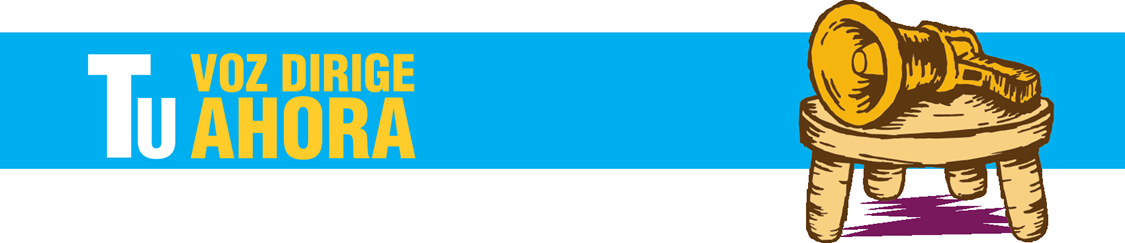 39
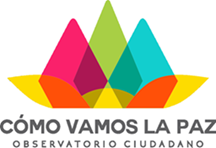 Lucía Frausto
Directora General del Observatorio Ciudadano Como Vamos La Paz

Equipo de Trabajo
Ruth Ramírez Sánchez
María Estela Heredia Y Lerma
Perla Belén Hinojos Geraldo
Angélica Mendía Martínez
Alma Lidia Cota 

Agradecimientos
  Funcionarios del H. XV Ayuntamiento de La Paz

Luis Carlos Verduzco Murguía
Alejandro Domínguez Valles
Oscar Reyes García

Personal del Área de Eventos Especiales
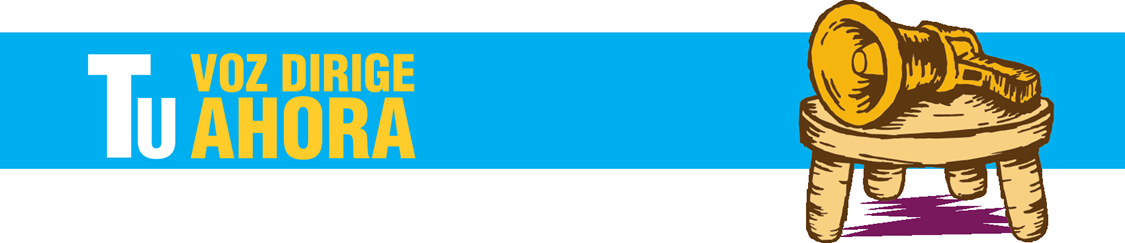 40
La Paz, Baja California Sur, 17 de Diciembre de 2015